PHY 752 Solid State Physics 
11-11:50 AM  MWF  Olin 103

Plan for Lecture 31:
Chapter 14 in GGGPP:    
Inhomogeneous semiconductors
p-n junctions
Metal-semiconductor junctions
Lecture notes prepared with materials from GGGPP textbook
11/11/2015
PHY 752  Fall 2015 -- Lecture 31
1
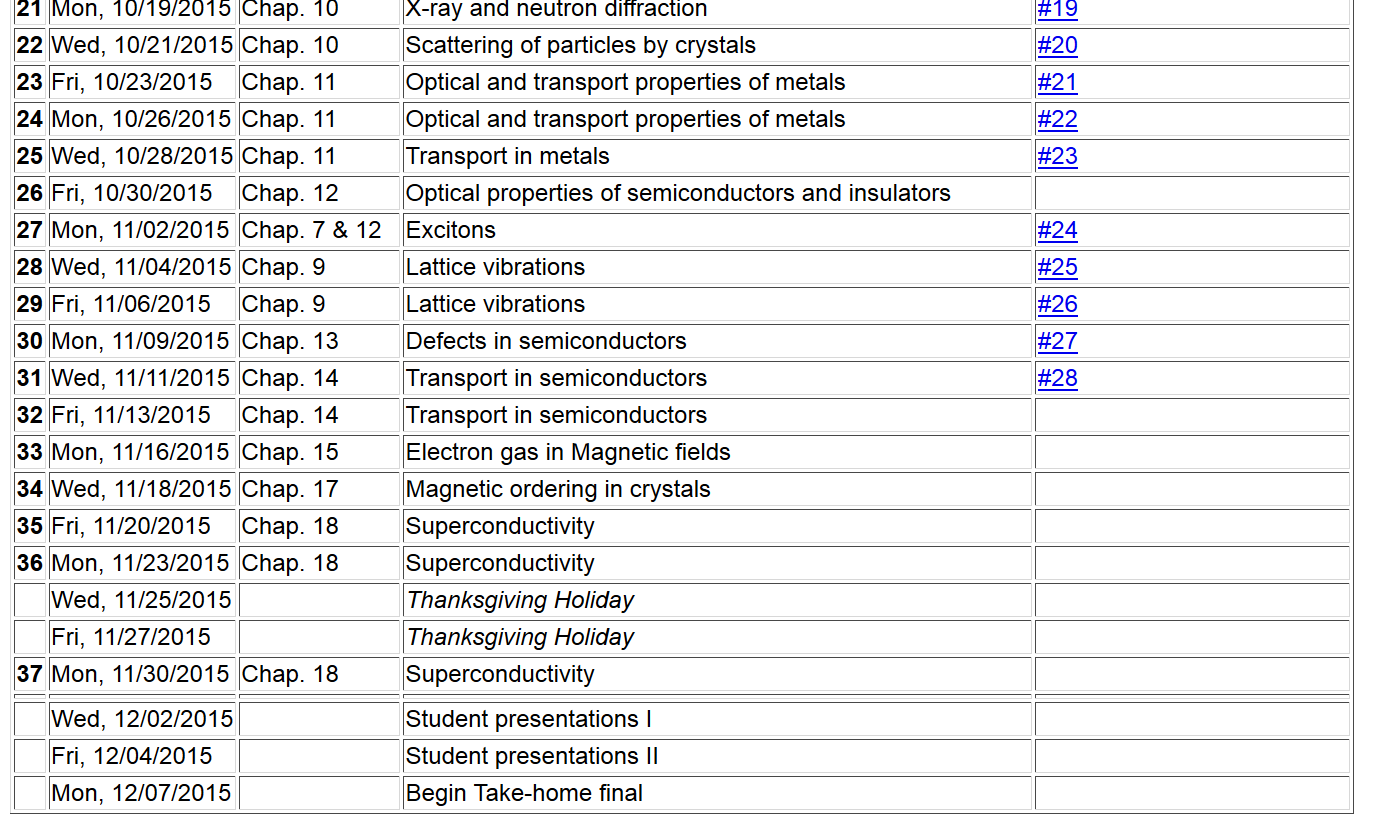 11/11/2015
PHY 752  Fall 2015 -- Lecture 31
2
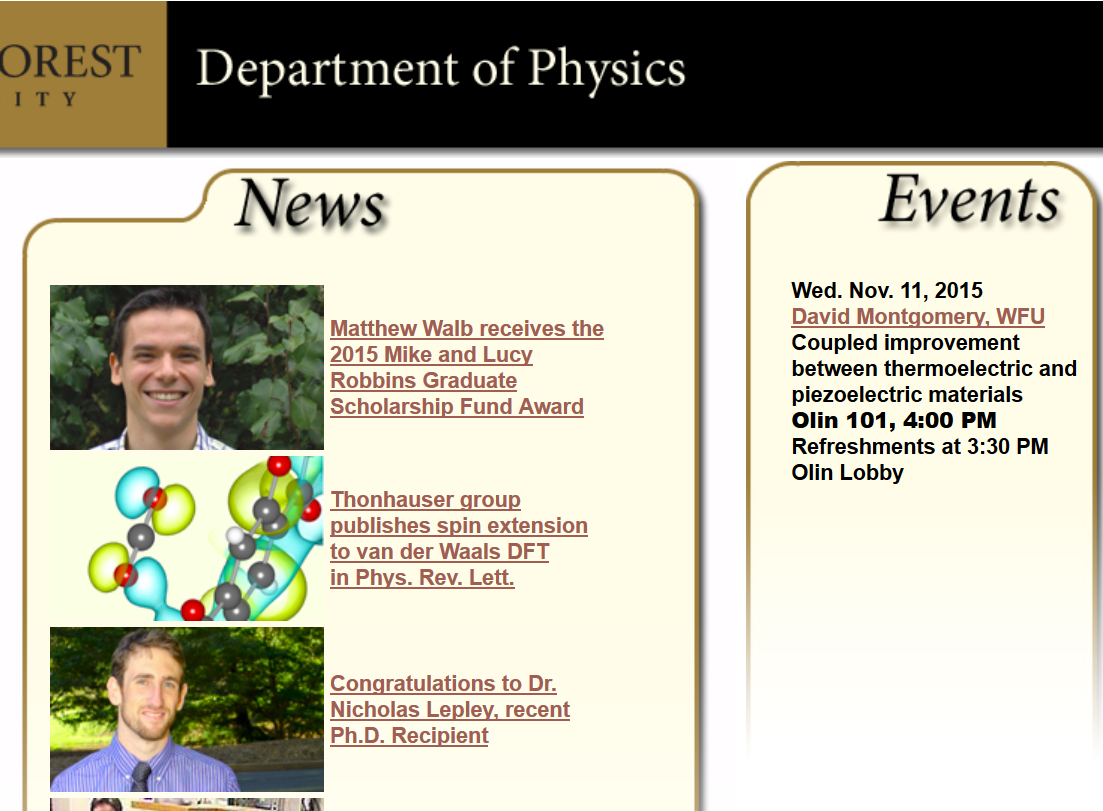 11/11/2015
PHY 752  Fall 2015 -- Lecture 31
3
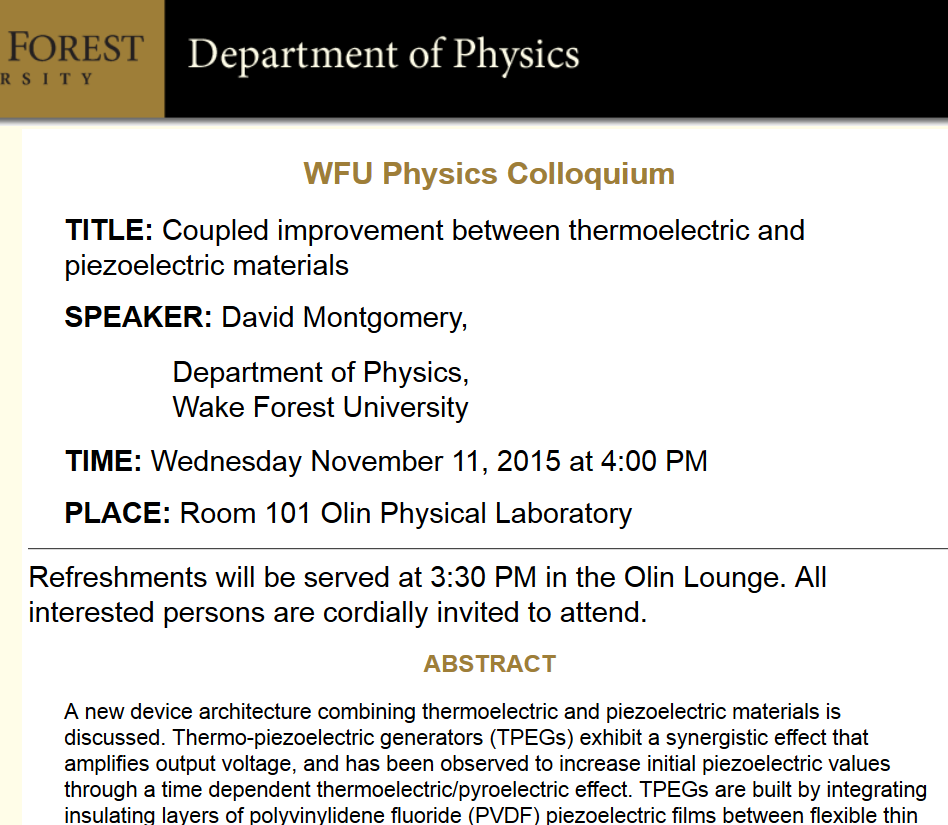 11/11/2015
PHY 752  Fall 2015 -- Lecture 31
4
Impurity states in doped semiconductors at T=0 K
Acceptor impurities
p-type
Donor impurities
n-type
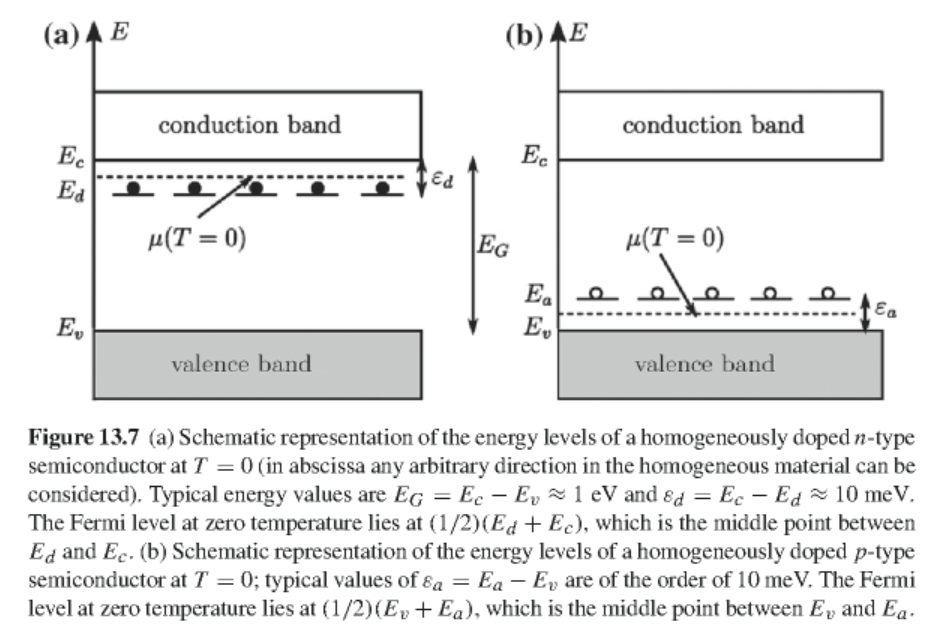 11/11/2015
PHY 752  Fall 2015 -- Lecture 31
5
Composite p- and n- type semiconductor at T>0 K  -- distribution of ionized impurity states
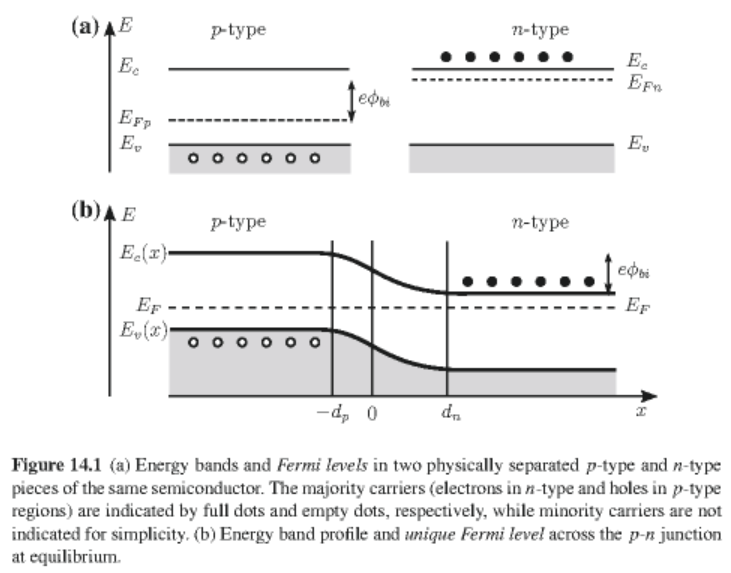 11/11/2015
PHY 752  Fall 2015 -- Lecture 31
6
Composite p- and n- type semiconductor  -- electrostatic effects
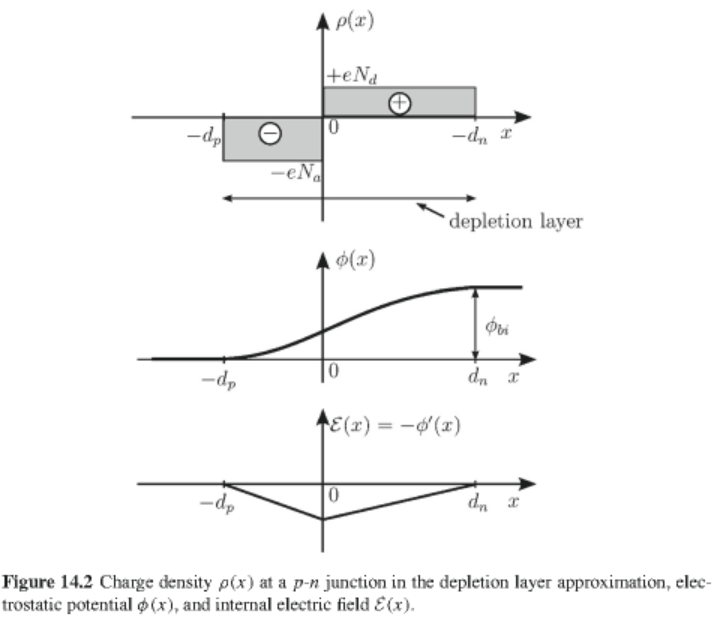 11/11/2015
PHY 752  Fall 2015 -- Lecture 31
7
Model electrostatic configuration due to ionized impurities
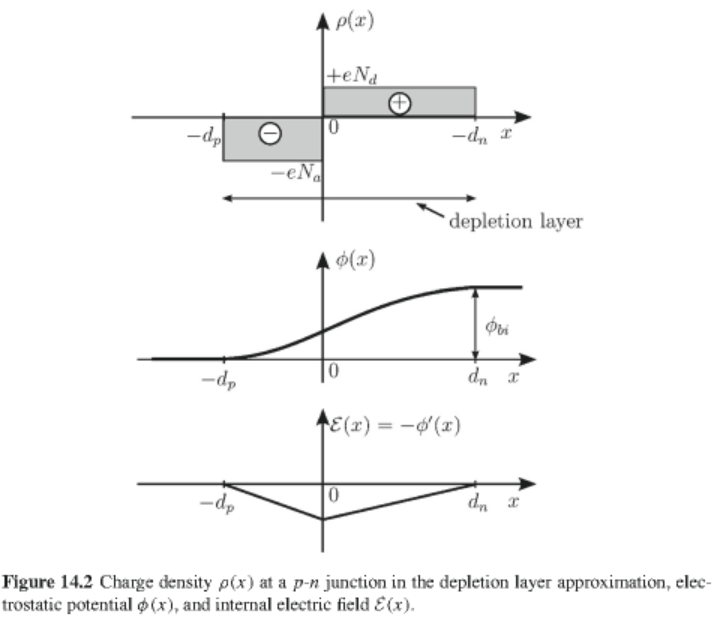 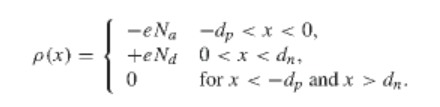 Poisson’s equation for resulting electrostatic potential
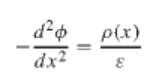 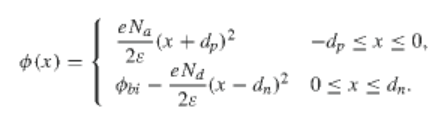 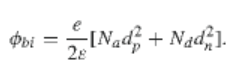 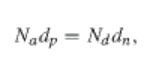 11/11/2015
PHY 752  Fall 2015 -- Lecture 31
8
Model p-n junction -- continued
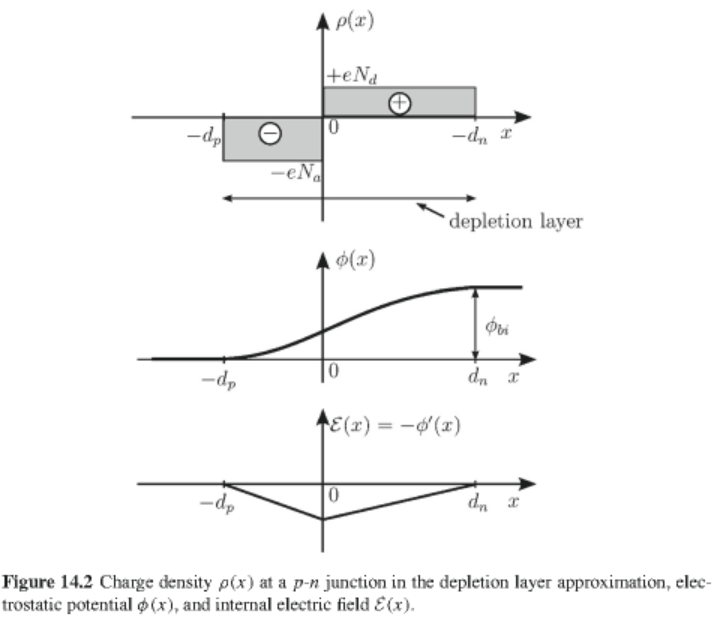 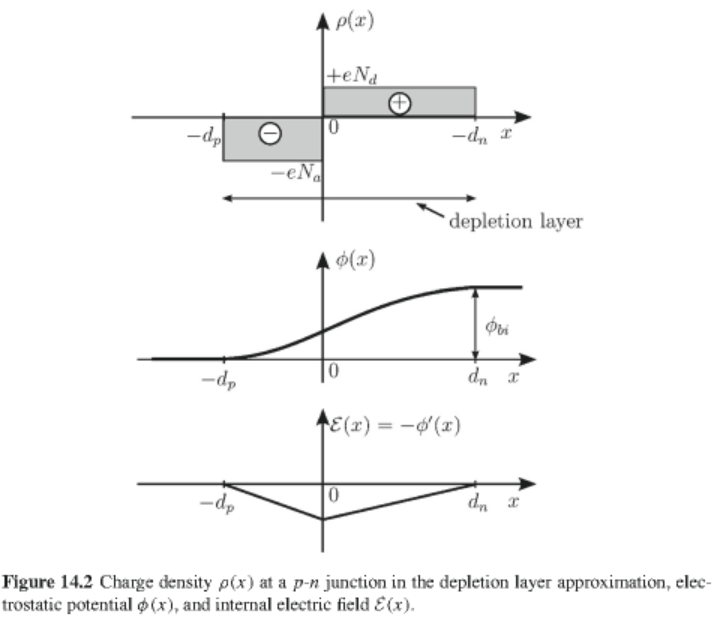 Relationship of depletion layer lengths to built-in potential
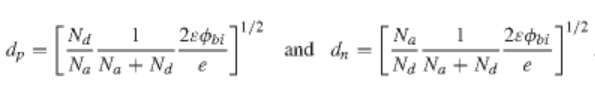 Total width of the depletion layer:
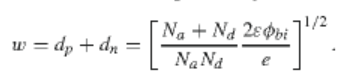 11/11/2015
PHY 752  Fall 2015 -- Lecture 31
9
p-n junction in the presence of external voltage V
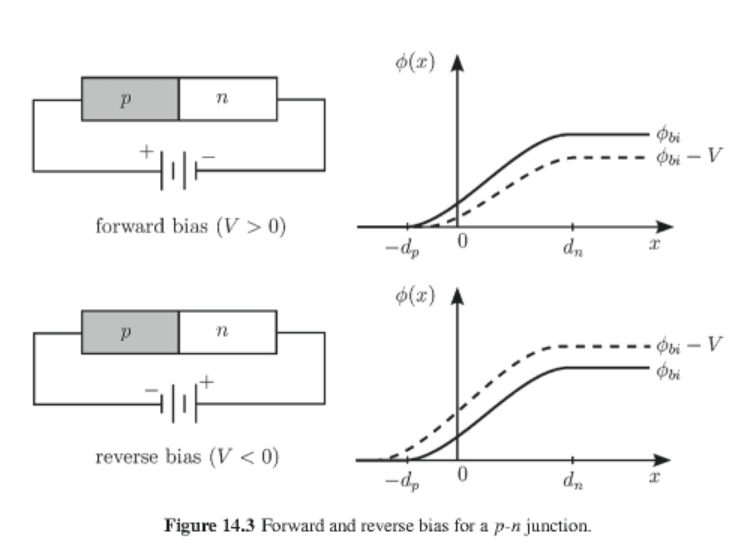 11/11/2015
PHY 752  Fall 2015 -- Lecture 31
10
p-n junction in the presence of external voltage V
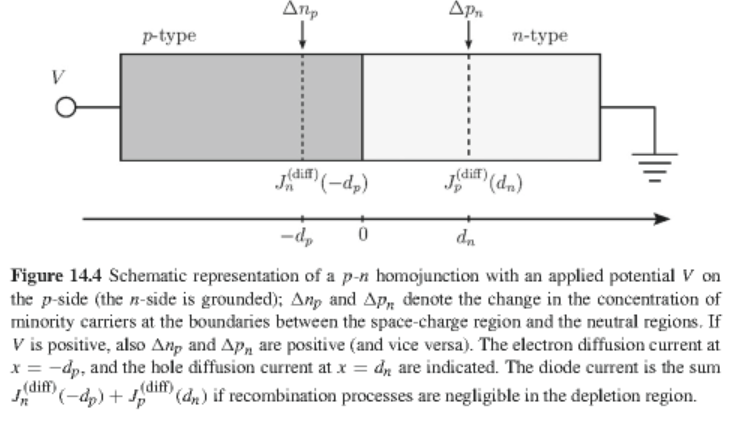 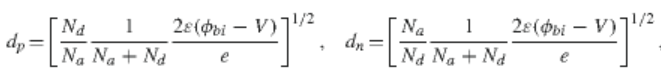 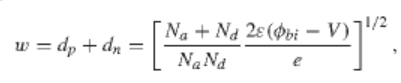 11/11/2015
PHY 752  Fall 2015 -- Lecture 31
11
Distribution of electrons and holes near p-n junction
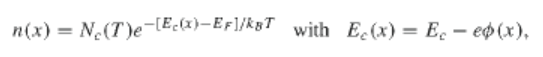 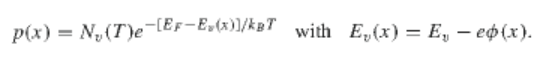 Comparison of of electron and  concentrations at boundaries of depletion zone:
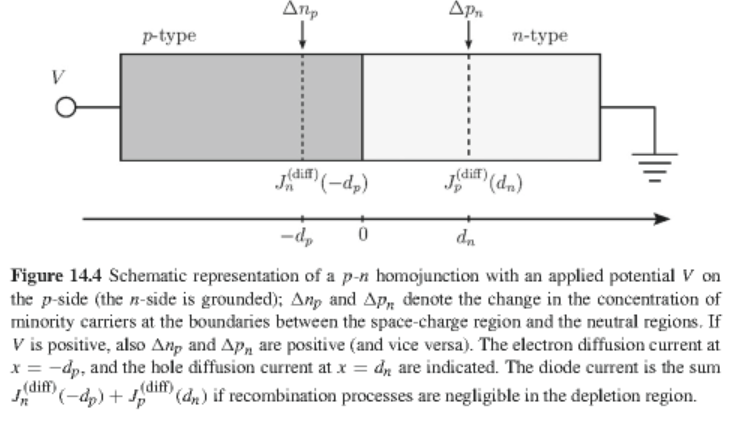 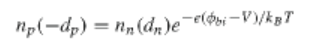 11/11/2015
PHY 752  Fall 2015 -- Lecture 31
12
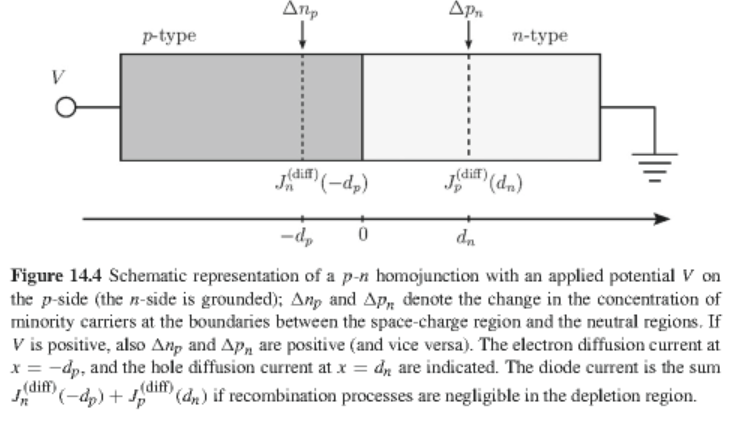 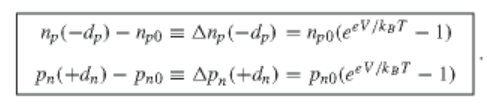 11/11/2015
PHY 752  Fall 2015 -- Lecture 31
13
Current-voltage characteristics of p-n junction
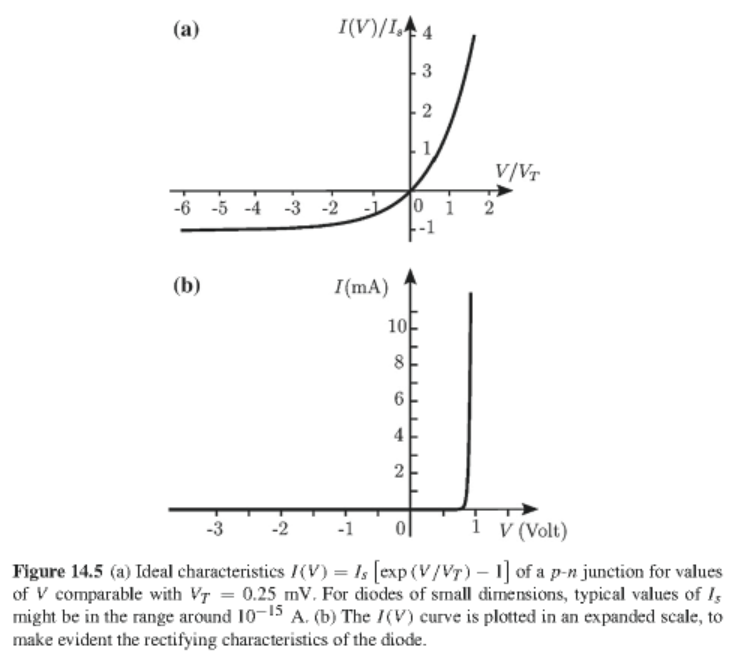 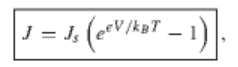 11/11/2015
PHY 752  Fall 2015 -- Lecture 31
14
Some details (covered in Chap. 13)
Electron and hole current densities in the presence of an electric field E within Drude model
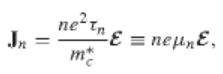 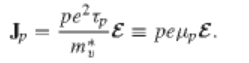 Electron and hole current densities due to both an electric field and a concentration gradient
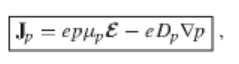 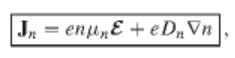 diffusion constants
11/11/2015
PHY 752  Fall 2015 -- Lecture 31
15
Electron and hole transport in p-n junction – continued

Boltzmann equation for electrons:
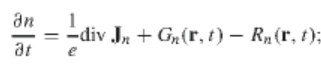 electron generation and recombination
Boltzmann equation for holes:
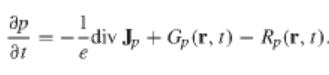 hole generation and recombination
11/11/2015
PHY 752  Fall 2015 -- Lecture 31
16
Electron and hole transport in p-n junction – continued

Boltzmann equations in terms of applied field and density gradients
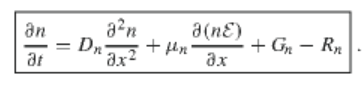 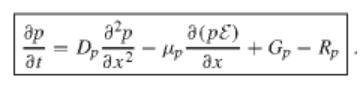 11/11/2015
PHY 752  Fall 2015 -- Lecture 31
17
Electron and hole transport in p-n junction – continued
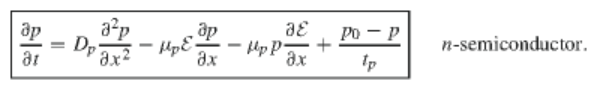 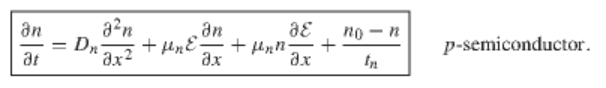 11/11/2015
PHY 752  Fall 2015 -- Lecture 31
18
Electron and hole transport in p-n junction – continued
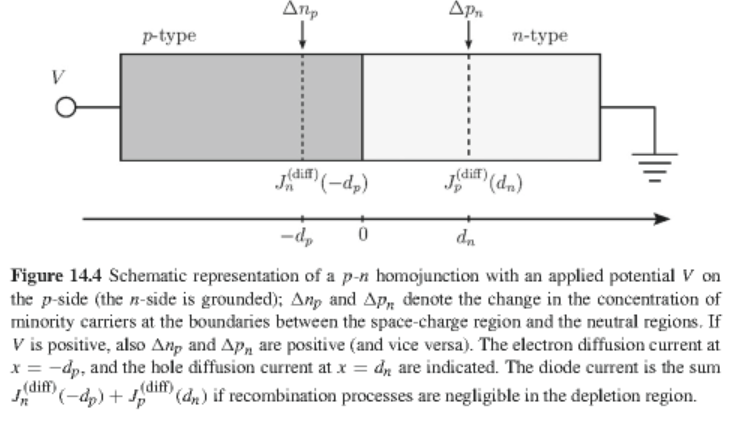 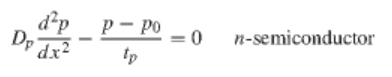 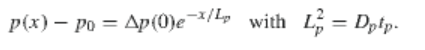 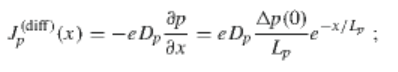 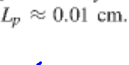 11/11/2015
PHY 752  Fall 2015 -- Lecture 31
19
Electron and hole transport in p-n junction – continued
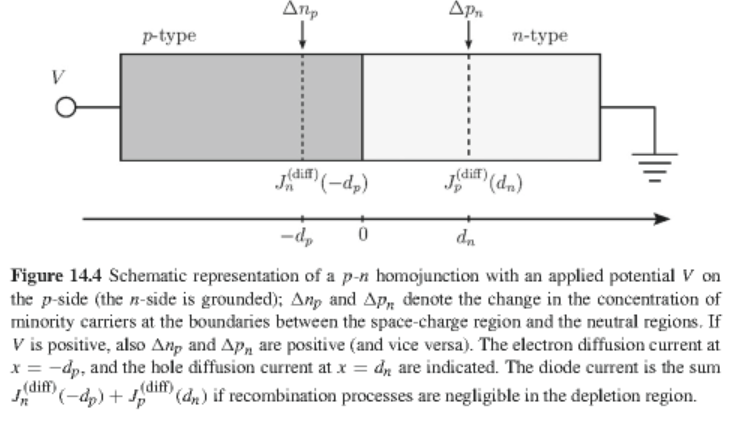 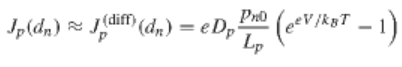 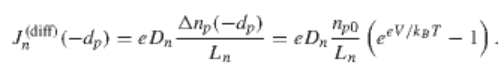 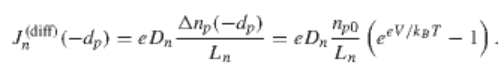 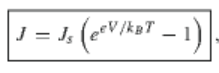 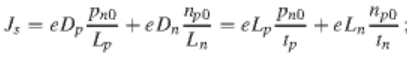 11/11/2015
PHY 752  Fall 2015 -- Lecture 31
20